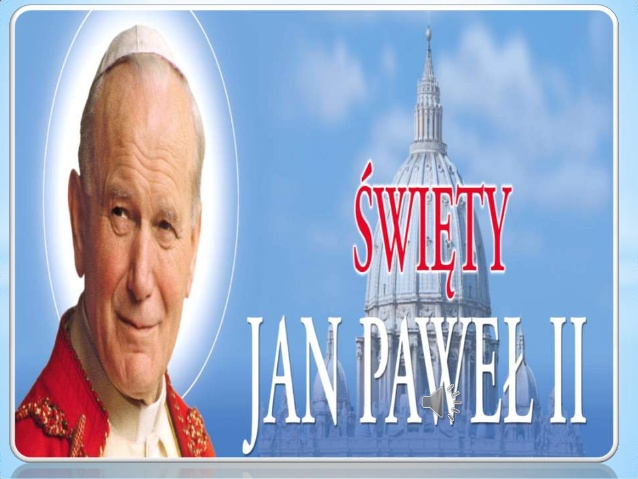 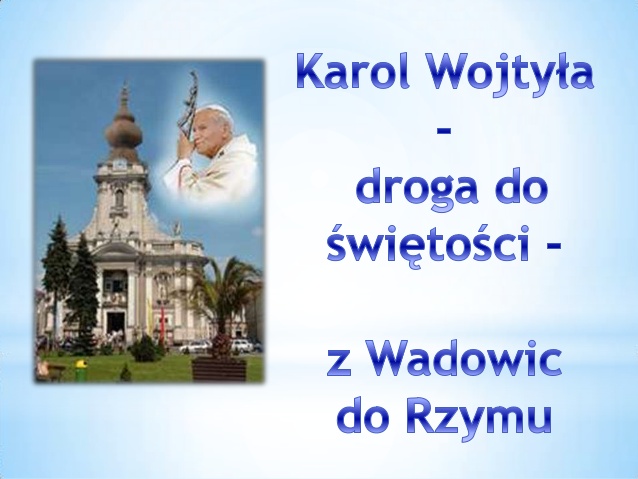 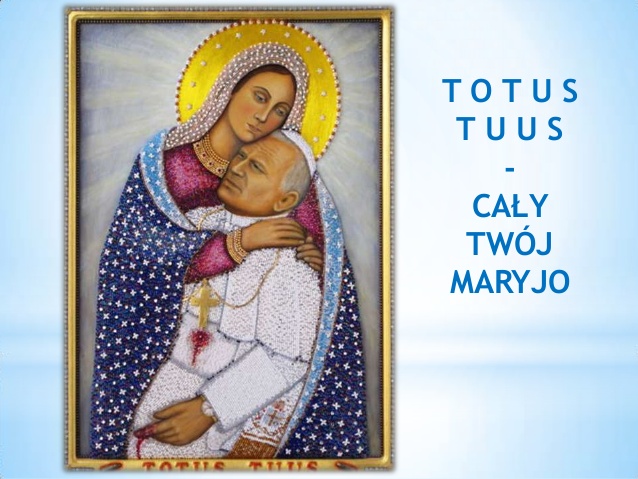 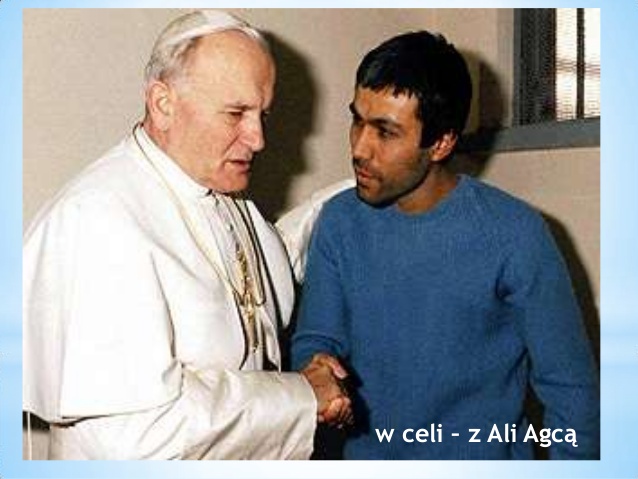 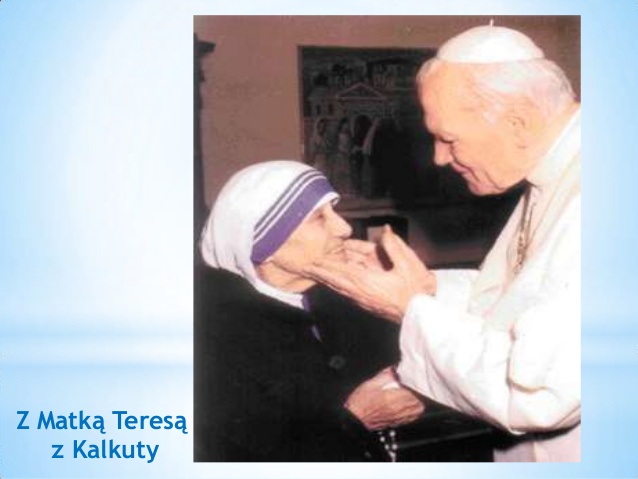 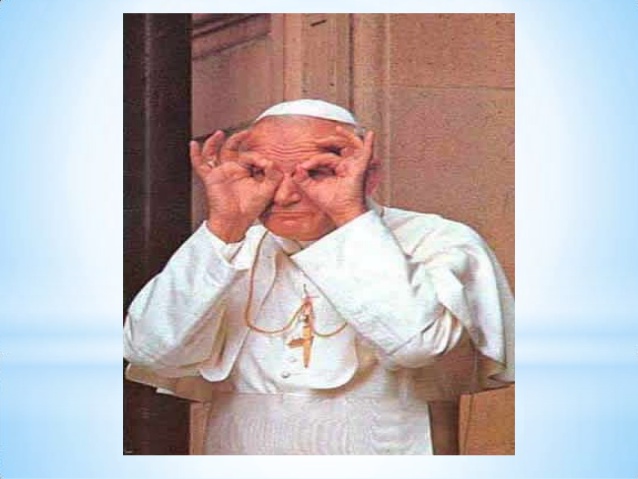 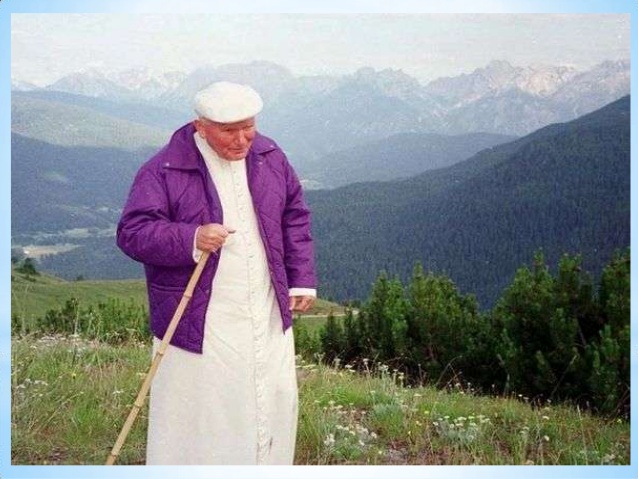 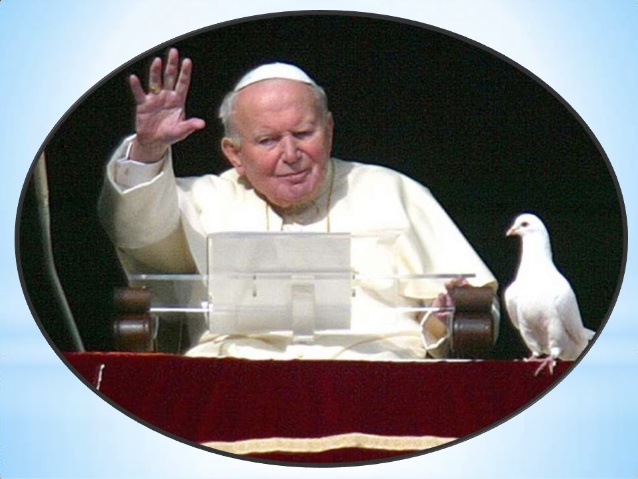 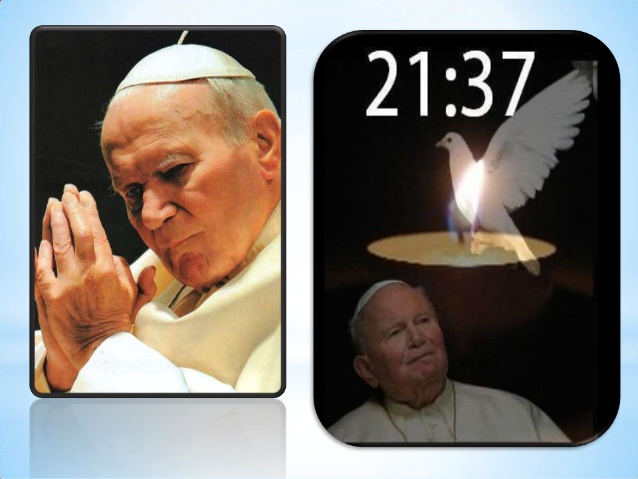 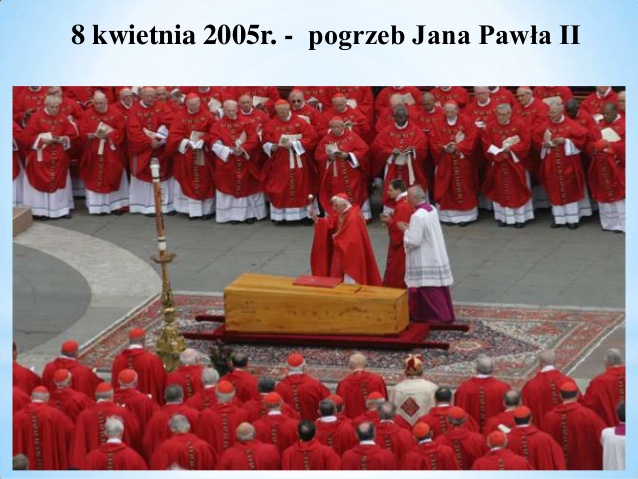 Zaśpiewajmy razem:
https://www.youtube.com/watch?v=0qzLRlQFFQ4
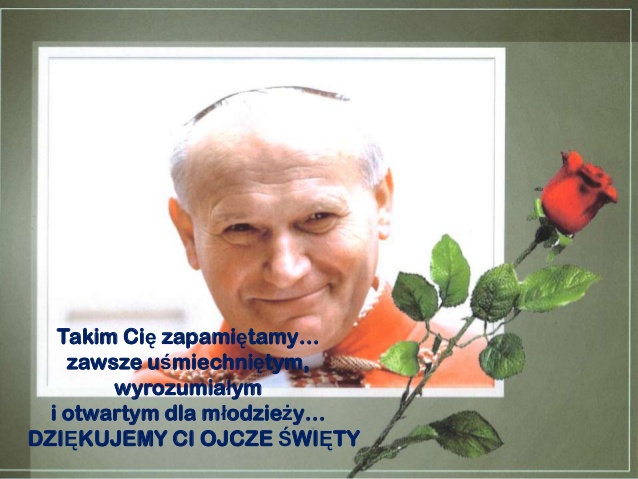 Dziękuję za uwagę!